E – Commerce - Taxation
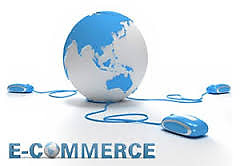 CA Pradip K. Modi
1
E – Commerce - Taxation
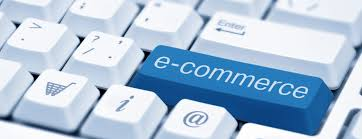 E- Commerce  : 	

Doing business by using Electronics Communication Channel and avoiding physical presence of stores, Factory, Branch or Permanent Establishment and Goods / Services.
CA Pradip K. Modi
2
E – Commerce - Taxation
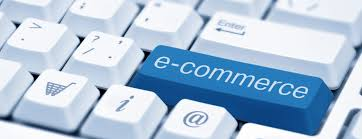 Why E Commerce is running away scot free from tax payment ?
CA Pradip K. Modi
3
E – Commerce - Taxation
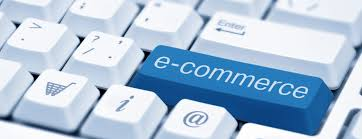 Why E Commerce is required to be taxed ?

Sharing of Tax.
To Stop double avoidance of Tax (Double Non- Taxation).
Categorization Income Business Vs Royalty Vs FTS
Geographical Presence not required and therefore physical permanent establishment concept becomes a challenge to tax authority.
CA Pradip K. Modi
4
E – Commerce - Taxation
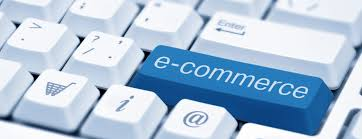 Challenges under existing tax models :

Basic structure of tax model COR Vs COS.
Definition of P.E.
Whether Website or Server Constitute PE ?
Brick and Mortar Vs Click and Order.
CA Pradip K. Modi
5
E – Commerce - Taxation
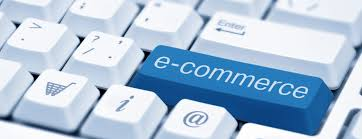 Examples of E –Commerce :

Education
Financial Services
E –tailing
Health Care
Transport and Logistics
Advertisement
Broadcasting and telecasting
CA Pradip K. Modi
6
E – Commerce - Taxation
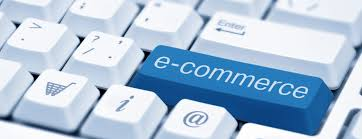 Examples of E –Commerce :

Media
Manufacturing of goods and sale through Web
Selling of IPR (Intangible) Physical as well by download facilities.
CA Pradip K. Modi
7
E – Commerce - Taxation
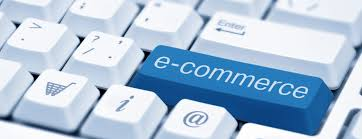 Indian E Commerce  Market estimated 2016:USD 20 billion
    
E Commerce Transaction Categorization.

 ‘B2B’ =  Business to Business
 ‘B2C’ =  Business to Consumers
 ‘C2C’ =  Consumers to Consumers
 ‘C2B’ =  Consumers to Business
CA Pradip K. Modi
8
E – Commerce - Taxation
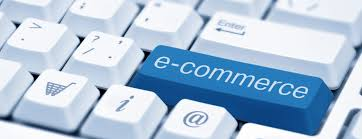 Case Study :
Web based portal model :
Providing space on server is not Royalty or FTS Charges paid for providing bandwidth is not taxable.
          CIT Vs Estel Communication 318 ITR 185 (Del)
If Human intervention with providing space activities carried out, then FTS. 
          Dampskibsselskabet Vs ADIT 51ITR 148(Mum)
CA Pradip K. Modi
9
E – Commerce - Taxation
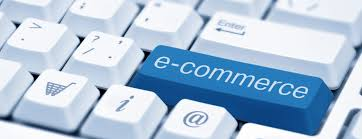 Case Study :

Payment for advertisement banner does not attract tax liability. ITA No : 506/Mum/2008 (Yahoo India P. Ltd). Pinstorm Technologies P.Ltd
         ITA No : 4332/Mum/2009
CA Pradip K. Modi
10
E – Commerce - Taxation
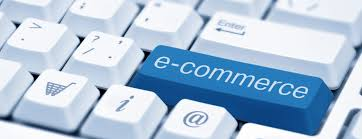 (2)  E – Stores / Tailer :

Use of group domain name and payment of fees.
Use of Local agent for logistic, marketing or collection of fund.
Provide facility (Platform) in electronics format and received fees from buyer and seller is taxable as Business profit and taxability will depend on  Permanent Establishment (PE) Concept.
CA Pradip K. Modi
11
E – Commerce - Taxation
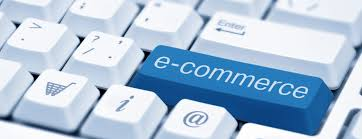 Mobile App :

Payment received and pass on the part of fees to Non-Resident Service Provider is partly taxable, depending on facts of case. Havells India Ltd. ITA No : 55/2012.
CA Pradip K. Modi
12
E – Commerce - Taxation
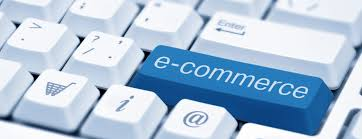 Social Media :

When social media introduce the concept of earning money thru commercial arrangement, tax implication becomes complex. e.g. facebook advertisement and use of earning allowed to buy other stuff of FB.
CA Pradip K. Modi
13
E – Commerce - Taxation
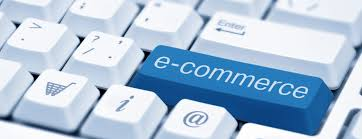 Cloud Computing  :

To describe cloud computing in simple words means to avail the Information Technology Resources on need basis by IT users.

Software as a service (SaaS) : Delivery of software application over the internet, which is managed by service provider. e.g. Google doc.
CA Pradip K. Modi
14
E – Commerce - Taxation
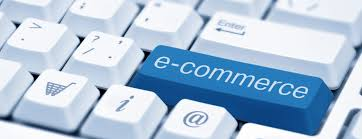 Cloud Computing  :   Contd..

Plat form as a service (PaaS) : To Provide capability and tools to develop and host application by customer. e.g. Salesforce.com

Infrastructure as a service (IaaS) : Service Provider make available storage, networks, firewalls etc with computer processing time to customer. e.g. icloud.
CA Pradip K. Modi
15
E – Commerce - Taxation
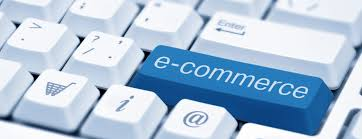 Can unilateral change in definition of Royalty by amending law in 2012 overrides DTAA ?

	Answer is No.  (1) B4U International Holdings Ltd ITA No : 3326/Mum/2006. (2) Nokia Network OY 25 Taxmann.com 255
CA Pradip K. Modi
16